0.1.　Fulfillment概要ついて
Fulfillment （フルフィルメント）とは？
申込注文(order)をやり遂げる(fulfillment)こと
　⇒商品を注文してから手元に商品がとどくまでのプロセス
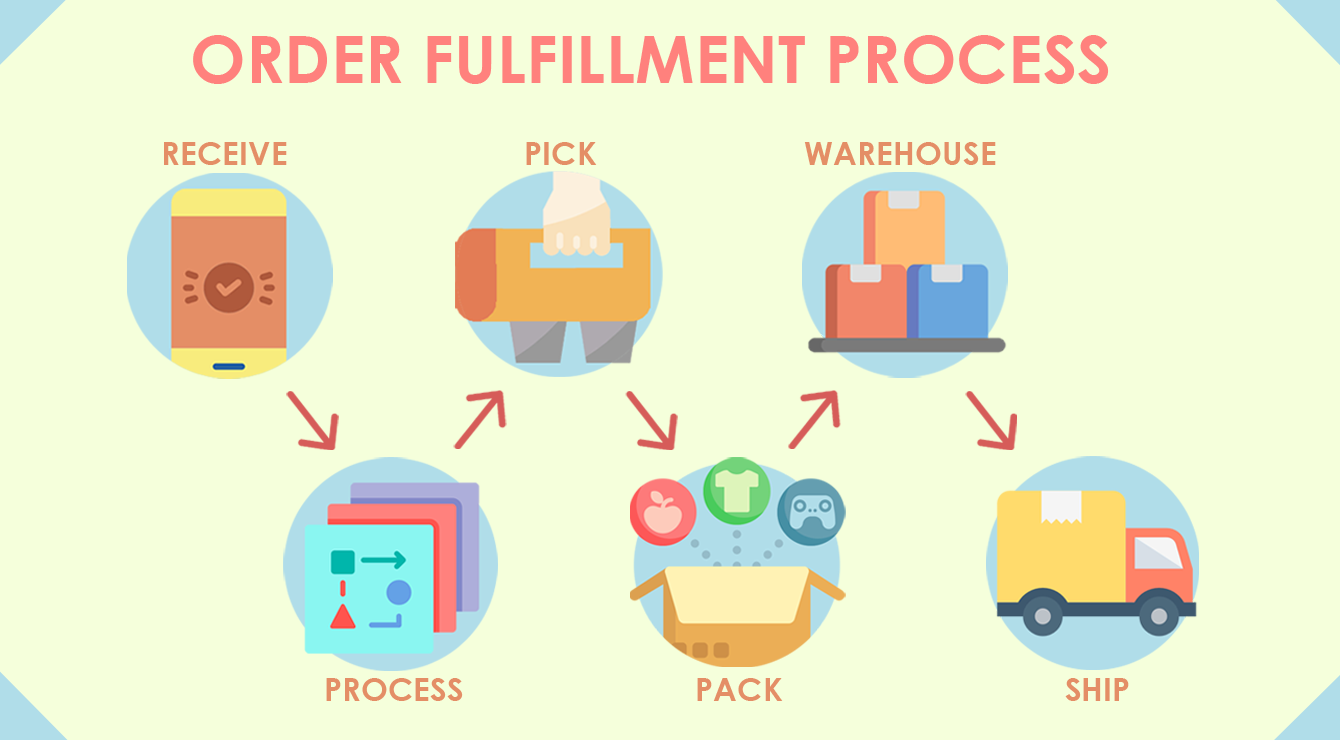 ＊E-コマース分野でよく使われる言葉。　 NTTの商品は物理的ではないものが多いため、pick/packは無いことが多いが、おおまかなイメージは上記のとおり。
1
0.1.　Fulfillment概要ついて
クラウド型Fulfillmentサービスで提供する業務
簡単に提供する業務を分けると5種に分かれ、これらの業務のサポートを行う。
商品管理
注文管理
料金管理
請求管理
顧客管理
1.商品を事前に登録し
2.お客さんの情報を入力して、
3. 商品を注文！
4. 料金を計算し、
5. お客さんの収納状況を確認
2
0.2.　Fulfillmentの位置づけについて
Fulfillmentサービスの業務プロセスと、作業プロセスの流れを下記に示す。
商品を注文してからてに商品が届くまでのプロセス
0. システムを使用する準備して、
1. 商品を事前に登録しておいて
2.顧客の情報を
入力して、
5. 顧客の
精算状況を確認
4. 料金を計算し、
3. 商品を注文！
Fulfillment
(システム使用準備)
準備編
業務編
Fulfillment
習熟
仕様
検討
テナント
追加
オペレータ
追加
サービス
追加 
(卸売)
卸商品
追加
 (卸売)
卸顧客
追加
 (卸売)
小売商品
追加 
(小売)
顧客登録
(小売)
注文登録
(小売)
注文完了
(卸売)
料金計算
(小売・卸売)
支払情報
登録
(小売・卸売)
※括弧内は、卸売テナント／小売テナントを利用したの場合の実施テナントを表す。
3
0.2.　Fulfillmentの位置づけについて
Fulfillmentは、法人向けの新サービスのオーダ管理と、卸売への連携を行う。
Fulfillmentを用いることで、サービス／商品の管理はもとより、顧客ごとにサービス／商品の注文から料金計算まで全ての注文プロセスについて、管理、運用を行う。
Fulfillment
小売テナント
請求
システム
営業担当
小売商品追加
顧客
注文登録
卸売テナント
卸売テナント
卸元
卸元
サービス卸商品追加
卸顧客
注文完了
サービス卸商品追加
卸顧客
注文完了
※卸売テナント／小売テナントを利用した場合の構成図。
4
0.2.　Fulfillmentの位置づけ
●用語の定義
5
0.3. 料金について
商品を提供するにあたって、料金の発生は主に、商品本体、オプション、ライセンスにより料金の計算がされる。
商品本体(商品購入数による料金計算)
サービス本体(サービス数による料金計算)
特性有無(有無による料金計算)
オプションモデル(選択による料金計算)
サブスクリプションモデル(数量に基づく料金計算)
商品本体(商品購入数による料金計算)
モデル
(モデルによる料金計算)
6
0.3. 料金について
各種料金はサービスやリソース、及び補正金に設定可能なパターンを下記に示す。
・・・ 標準設定可
・・・ 標準設定不可
・・・ 商用事例あり
7
0.3. 料金について
各種料金の設定可能な内容は以下の通り。なお、小売商品・卸商品により設定可能な料金が異なる。
8
0.3. 料金について
料金設定を行うタイミングをFulfillment業務(準備編)の流れに示す 。
卸商品側と小売商品側に料金設定を行う。（⑤⑩部分）　
※従量課金では業務編の部分で従量情報（使用したbyte数など）を料金計算前に登録する必要がある。
9
0.3. 料金について
前ページの⑤⑩の「※設定イメージは次スライド参照」を受け、卸商品／小売商品の料金設定イメージを下記に示す。
それぞれ卸商品／小売商品を作成後、商品の編集画面から、料金の設定を行う。 
設定手順の詳細は、資料本編にて確認すること。
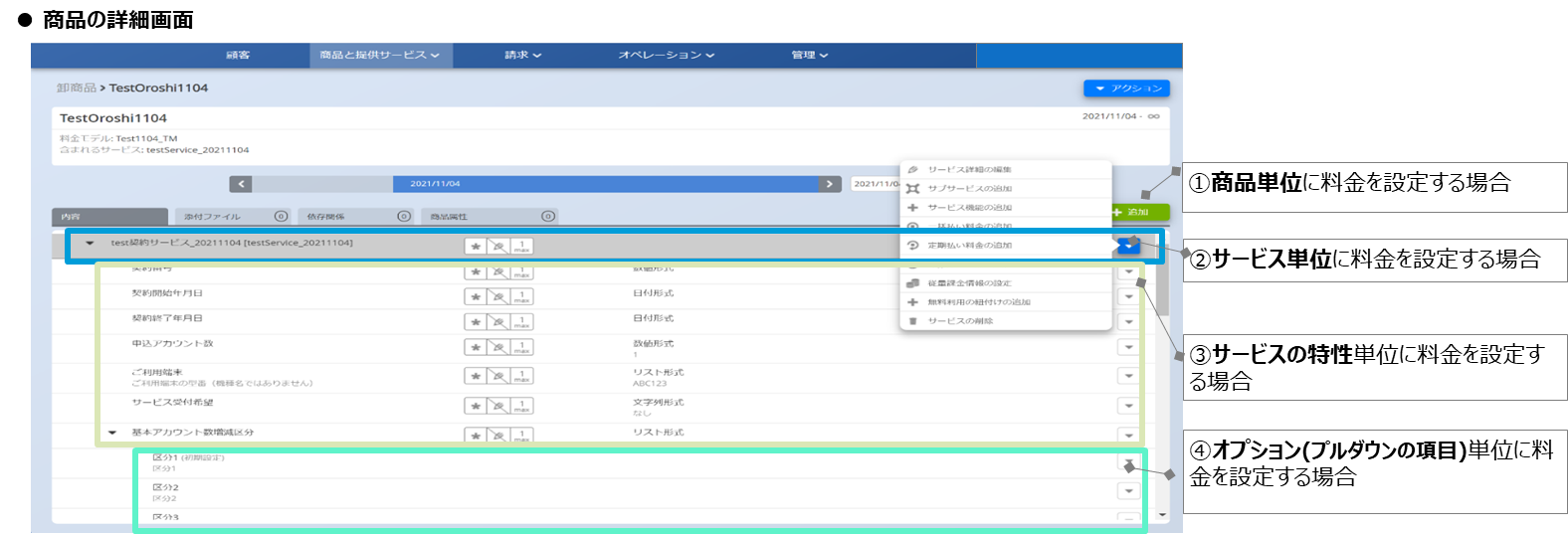 10
0.3. 料金について
●料金の構成イメージ
「①商品(任意)」 「②サービス(任意)」 「③サービスの特性(任意)」 「④プルダウンの項目(任意)」単位にそれぞれ設定する。
①②③④で設定した料金の合計額が、注文時の各商品の合計金額となる。
例えば④プルダウンごとの項目に異なる料金を設定した場合、商品注文時に選択したプルダウンによって、
注文時の合計金額が変わる。
①小売商品
①卸商品
②サービス
③サービスの特性
④プルダウン項目
小売商品A
卸商品A
電話サービスA
ルータータイプ
ルータータイプA
2000円
1000円
100円
20円
①サービス、サービスの特性、プルダウン項目で何を選択するかに限らないで、一律の料金としたい場合は、
商品単位に料金を設定。
40円
200円
①サービス、サービスの特性、プルダウン項目で何を選択するかに限らないで、一律の料金としたい場合は、
商品単位に料金を設定。
ルータータイプB
③プルダウンの項目で何を選択するかに限らず、 
サービスの特性ごとで料金を設定したい場合、
サービスの特性単位に料金を設定。
卸商品側の料金設定
料金設定
小売商品側の料金設定
料金設定
工事費用
平日用
3000円
6000円
②サービスの特性、プルダウンの項目に限らず、
サービスに対して一律で料金を設定したい場合は
サービス単位に料金を設定。
土日用
3500円
6500円
電話サービスB
電話タイプ
④プルダウンの項目ごとで料金を設定したい場合、プルダウンの項目単位に料金を設定。
150円
250円
電話サービスC
回線タイプ
小売商品B
卸商品B
1200円
800円
11
0.3. 料金について
■料金設定方法　
商品と提供サービス＞卸商品/小売商品画面　の各商品設定画面から設定する
■左記で設定した料金は、下記の２か所に反映される
注文時
商品設定（料金設定）例
カートに入れた商品・サービスによって
小売の概算料金が画面表示される（注文画面）
卸商品
1000円/一括
＜カートの商品選択画面右上＞
　8240円（小売商品全体の料金が合算されて表示）

＜注文確認画面＞
　小売商品A 　2000円
　サービス        200円
　サービス特性　40円
　サービス特性(プルダウン)　6000円

　※従量課金時は金額が表示されない（従量情報が決定していない為。）
※従量課金時はサービスに料金設定すること
サービス
100円/月
サービス特性
20円/月
プルダウン項目
3000円/一括
請求時
小売商品
2000円/一括
請求明細上は、
請求書ごとに、1契約商品の料金が1行でまとめて表示される。
※従量課金時はサービスに料金設定すること
サービス
卸売テナントの請求画面：
　卸商品A　   4120円（卸商品全体の料金の合算）

小売テナントの請求画面：
　小売商品A　8240円（小売商品全体の料金の合算）
200円/月
サービス特性
40円/月
プルダウン項目
6000円/一括
12
0.3. 料金について
各種料金には税抜価格を設定し、税抜価格×消費税＝税込価格により請求金額を計算する。
以下にご利用時の注意点を示す。特に既存サービスの場合約款と合っているか確認頂き、必要に応じてサービス約款の変更をしていただく。
（*）設定により変更可能ですが、十分に試験を実施していただき採用願います。
13